What Work Arrangements are Best for Productivity:  Work from Home, Hybrid, or Onsite/In Office?
Melva M. Diamante, D.B.A.
Daniel W. Steel

November 11, 2022
Outline
Introduction
Research Objectives & Research Questions
Research Findings
Conclusion and Presentation of Model
Reflections
Mixed results in research on Productivity and Work Arrangements
“Covid -19 QUICKLY SHIFTED WORK DYNAMICS. Not only did it debunk most of the myths about working remotely, it actually increased productivity to unexpected levels”. (Brinkinshaw, HBR, 2021).  

Monteiro et.al.’s  study of Portuguese firms of all sizes found that the average productivity effect of allowing remote work is significantly negative (2019)
Although studies today show that WFH has the potential to improve productivity and economic as well social indicators, results of research on its impact are still mixed.
The Impact of Work-from-Home (WFH) and Face-to-Face  Work on Employee Productivity:A Model for Post-Pandemic Productivity
RESEARCH OBJECTIVES
1.  Present a comprehensive survey of the influence of work arrangements on employee productivity.
2.  Identify contemporary key performance indicators (KPIs) that organizations use to measure workplace employee productivity
Research Objectives, continued
3.   Determine if employees are more productive while they Work-from-Home


      or ONSITE in their office.
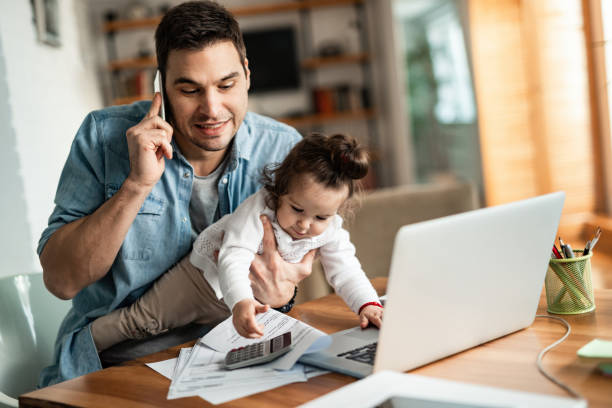 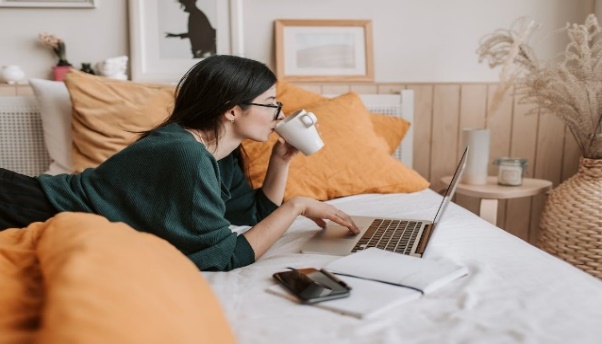 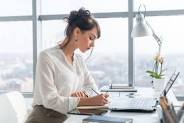 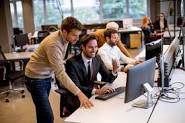 4.  Compare the tasks employees perform more productively while Working from Home and tasks they perform more productively when they work IN OFFICE/ONSITE.
Research Objectives, continued
5.  Develop a framework that could be useful in identifying the work arrangement structure to enhance employee productivity.
Research Questions
1.   Are employees more productive when working from home or working in an ONSITE /IN OFFICE setting?

      2.  What is the impact of Work Arrangement on Employee Productivity?
Research Questions
3.  What is the impact of Behavioral Factors, Organizational Factors, and Job Content on Productivity?

     4.  Do employees’ Demographic profiles affect the relationship between Work Arrangement and Productivity?
Conceptual Framework
Demographic Profile
Work Arrangement
WORK-FROM-HOME
IN OFFICE/ONSITE
PRODUCTIVITY
Behavioral Factors
Engagement
Motivation
Satisfaction
Organizational Factors
Job Content
Definition of Terms
WFH/ TELECOMMUTING 
Employee works outside of the employer's office, in an alternative workplace;  Work is conducted with the use of electronic devices, the internet,  etc.  (R A 11165, the Telecommuting Act, 2018). 

IN-OFFICE/ ONSITE 
Work is conducted in the organization’s office building or location and employees conduct their work primarily face-to-face.


HYBRID 
Work is conducted through both In-Office and Work From Home
Definition of Terms
PRODUCTIVITY

Efficiency:   level and quality of services obtained from a given amount
                                            of resources;  Output : Input ratio 
                         Services completed per time period
                         Value of Output : Cost of Input

Effectiveness :  extent to which provider meets the needs/demands  
                                             of  stakeholders or customers (Goals, KPIs)
                            Performance evaluation self-assessment & assessment by 
                                     supervisor 
                           Customer service surveys;  Organization Climate Surveys
                            Student Achievement
Definition of Terms
Demographic/Work Profile:   Age, Sex, Dependents, Length of 
              Employment, Current Work Arrangement, Job Role
 
Behavioral Factors:   Employee Engagement, Motivation,  Satisfaction
 
Organizational Factors:   Workplace environment, distractions, sufficient material resources,  nature of supervision

Job Content:   Role clarity, opportunity for skill development, support/feedback, meaningfulness of job, autonomy
Methodology
Sample Size:  1000+
Data collection:  
       Questionnaires
       Organizational metrics – Productivity  measures

Quantitative Analysis:  Descriptive and Inferential 
               Statistics
Qualitative Analysis:  Thematic Analysis of 
                responses to open ended questions
FINDINGS
Table 1  - Current Work Arrangement
Academe                                                     
                                    Employees                   Management
                  WFH             7.3%                                 3%
             ONSITE           92.7%                                97%

            Government    
                        
                                   Employees                  Management 
                   WFH              --                                         --
               ONSITE          53%                                       31%
              HYBRID          47%                                       69%
Table 2 -  Work Arrangement Preference
Academe
                                                                     Subordinates according to
                                      Employees                    Management
                      WFH              14.7%                                 7%
                  ONSITE             58%                                  61%
                   Hybrid              27%                                  32%
                         
             Government                          
                                                                     Subordinates according to
                                     Employees                     Management
                       WFH               11%                                   ---
                    ONSITE             23.5%                             23%
                    HYBRID            66%                                 77%
Why Preference for Work From Home?
Top Five Responses** 
   1.     Avoid commute 
   2.    Health 
   3.    Can spend time
            with family
   4.    Fewer distractions                         
    5.   Better food
    
   ** Ranked responses
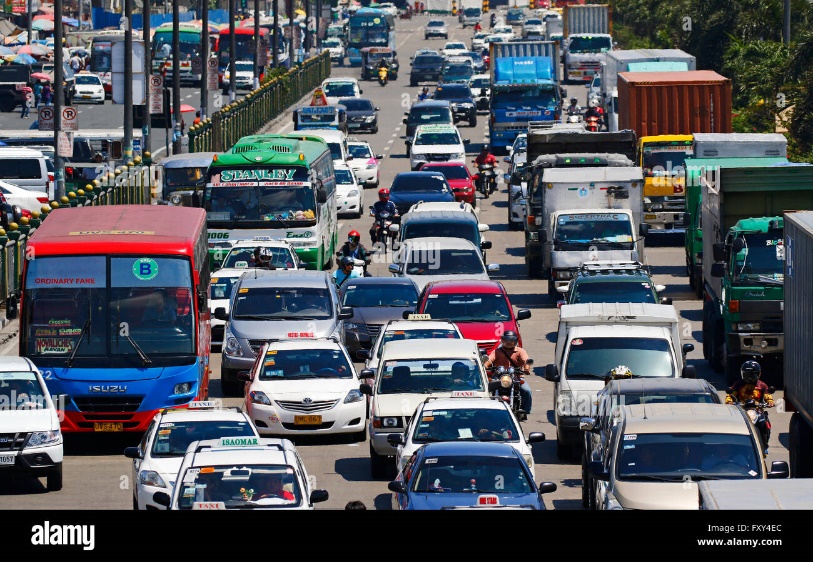 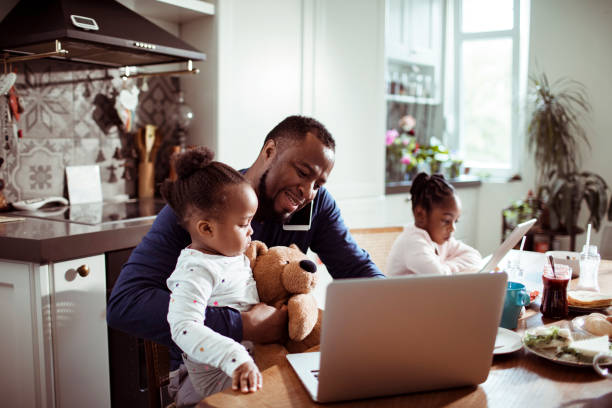 Why Preference for Work IN OFFICE/ ONSITE?
Top Five  Responses **                    
 1.    Sets the work parameters
         (9:00 am-5:00 pm) 
 2.   Working with people 
 3.   Socializing with coworkers/
        clients                                                             
 4. Lessen screen time during meetings
 5. More creative in a collegial 
  atmosphere/ More fun in person without 
           the screen
** Ranked responses
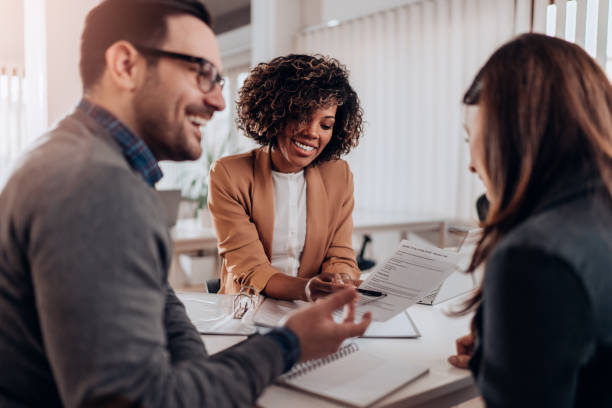 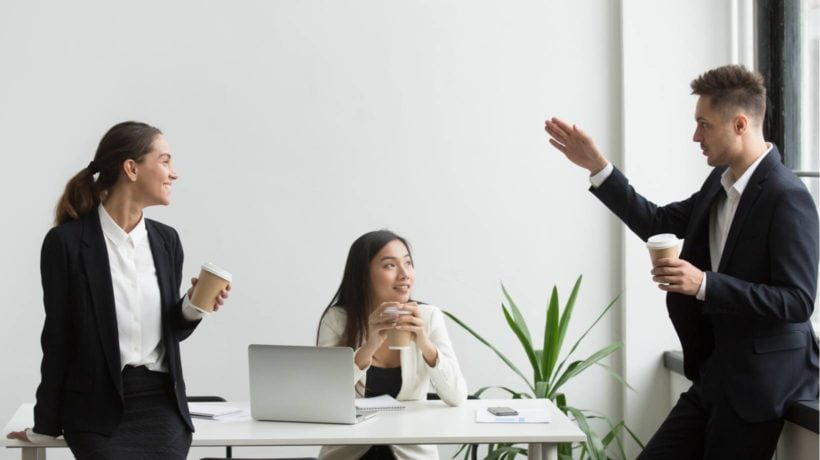 Table 3 -  In what work arrangement are employees more productive?
Academe
                          Self-report            Manager’s Report
         WFH            44.9%                               39%
      ONSITE          79.6%                               87%

                                   Government
          WFH           53.8 %                                56%
         ONSITE      75.5%                                  80%
Organizational Metrics
Efficiency Measures: output – input ratio
                               Mixed results
    
       Effectiveness measures: based on organization objectives-
      Increase of productivity  among all the 
 organizations surveyed (100%) 
 during the pandemic period (2020– 2021)
 compared to pre-pandemic period.
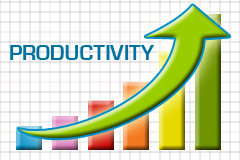 Factors negatively Affecting Productivity                                   at Work?
Top Five
Workplace distractions
Poor management
No longer motivated by my work
Lack of defined goals in my work
Organizational Changes
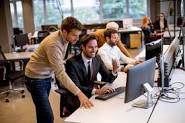 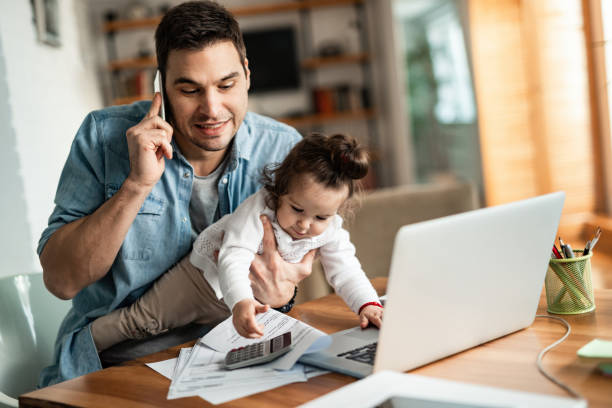 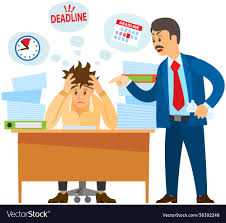 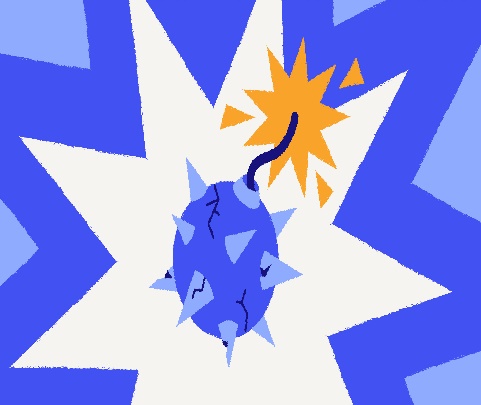 Contribution of Behavior, Organization Factors, & Job Content on Employee Productivity –Work From Home
Work profile:   R2 = .23
            -    Work Arrangement
            -    Job Role
             -   Work Arrangement Preference
             -   Hours of Work per Week

     Organizational Factors -  Work Environment  R2 = .32
            -     Effectively stay connected with my team 
             -    Confident working without my supervisor 
             -    Work space is safely accessible and  conveniently 
                        located
             -    Communication with and support for subordinates
Contribution of Behavior, Organization Factors,  Job Content, Demographic Profile on Employee Productivity
Work From Home, continued

         Job content       R2 = .32
	     -   Work is meaningful
  	     -   Role clarity
                   -   Sufficient opportunity for skill development
                   -   Autonomy to complete my work

           Demographic Profile       R2 = .004
                   -    Gender
Contribution of Behavior, Organization Factors, & Job Content on Employee ProductivityIN OFFICE
Work Profile        R2 = .13
                                                 -   Work Arrangement
                                                  -   Work Arrangement Preference
                                          Behavior Factors     R2 = .29
                                                -   Motivation
                                           Job Content     R2 = .29
                                               -     Work is meaningful
                                               -     Role clarity
                                               -     Sufficient opportunity for skill 
                                                              development
                                               -      Autonomy to complete my work
Summary of Findings
At the time of the survey 69% of the government workforce have started with HYBRID work arrangement while in the academe 97% of the employees have returned to their offices.  

 In terms of preference, only HYBRID and IN OFFICE work arrangements were mostly selected by government and academe employees and managers as preferred work arrangements.
Summary of Findings
3.   Both academe and government respondents believe that employees are more productive in IN OFFICE arrangement.  
       
It is noteworthy to consider, however, that more than majority of  government employees and managers Indicated that WFH arrangement can also increase employee  productivity.
From the organizational metrics collected, it is clear that effectiveness measures of productivity (e.g., performance evaluations and customer surveys) indicate an increase in productivity in WFH from Year “1” (prior to COVID-19) to Year “2” in the midst of COVID-19, among 100% of participating organizations.
Summary of Findings
5.   Results of efficiency measures (financial output: input ratios) showed  mixed results.  There were several organizations that experienced increase in productivity from Year “1” to Year “2” while a few had a decrease in productivity or no change in productivity.
Summary of Findings
The series of regression analyses indicate 
     that employee work profile, work 
     environment and job content are factors that
     significantly influence employee productivity 
     for those who are working from home.
Summary of Findings
7. Demographic profile did not have any significant impact on productivity whether the work was performed WFH or IN OFFICE. 
8.   For employees working ONSITE, motivation and job content were the only two factors found to influence their productivity with a fairly moderate ability to explain variations in productivity.
Conclusions
“COVID-19 quickly shifted work dynamics. Not only did it debunk most of the myths about working remotely, it actually increased productivity to unexpected levels.” 

	– Brinkinshaw, HBR, 2021
Conclusions
Academe - Strong Majorities prefer In-Office Work 
Gov’t – Strong Majorities prefer Hybrid Work
Few respondents prefer WFH

In both Academe & Gov’t, strong majorities felt they were most productive In-Office while bare majorities felt WFH was most productive

Productivity (Effectiveness) increased during WFH in the pandemic.
Conclusions
Organizational factors, Work Profile, Behavioral factors (Motivation), & Job Content all had moderate or strongly significant relationships with Productivity in both WFH and In-Office work.

Academe – With a substantial minority of respondents preferring Hybrid work arrangements and a majority indicating better productivity in WFH, a concerted effort to examine which, if any, hybrid work arrangement for selected employees would be prudent. 

Government – With large majorities preferring Hybrid work and a majority indicating better productivity in WFH, a concerted effort to examine which, if any, hybrid work arrangement for selected employees would be prudent.
Work Arrangement Model
ORG LEVEL:
Can the Org function 100% Remote? Y/N
If yes, is productivity compromised? Y/N
To what degree? (>10%)_____
For which depts/functions? ______
If no, what depts/functions cannot work 100% remote?
To what extent is this possible to overcome? (>50%) _______
What capital/material/time investment would it take to overcome? (Php 5M – 6 mo) ________
Work Arrangement Model
DEPT LEVEL:
Can this dept operate 100% remote? Y/N
If yes, what facets of work are more productive in-office? (meetings)_____________
Can those be made as or more productive remotely as they are in-office? Y/N
If no, what facets can be done remotely? (asynch /email) ______
Can those be made as or more productive remotely as they are in-office? Y/N
What percentage of the dept personnel would be negatively affected by 100% remote work? (~20%)______
Work Arrangement Model
TEAM LEVEL:
Can this team operate 100% remote? Y/N
If yes, what facets of work are more productive in-office? (meetings)_____________
Can those be made as or more productive remotely as they are in-office? Y/N
If no, what facets can be done remotely? (asynch /email) ______
Can those be made as or more productive remotely as they are in-office? Y/N
Work Arrangement Model
INDIVIDUAL LEVEL:
Can you work 100% remote? Y/N
If yes, what facets of work are more productive for you in-office? (meetings)_____________
Can those be made as or more productive remotely as they are in-office? Y/N
If no, what facets can be done remotely? (asynch /email) ______
Can those be made as or more productive remotely as they are in-office? Y/N
How can you apply this model?
Flip your assumptions/conventional wisdom. Start from the position that remote work is the more productive work arrangement.
Answer the questions starting at the Org Level and working down to the Individual.
Upon completion, critically examine the roadblocks preventing remote work. 
Based on the outputs of this model, select between the Five Hybrid Work Models of Razzetti for best org fit.
FIVE HYBRID WORK MODELS - Razzetti
OFFICE-CENTRIC
SINGLE
 APPROACH
FLEX PER
 TEAM
DIGITAL-CENTRIC
The Changing Face of Work
“Working from home is here to stay, with hybrid arrangements fast becoming the dominant strain… By 2022, the typical firm will have everyone in the office three days a week, typically Tuesday to Thursday, and working from home Monday and Friday.”
10% of US workforce to be 100% Remote
40% to be Hybrid (3 Day/week in office)
50% to remain Onsite
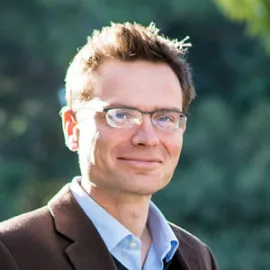 Dr. Nicholas Bloom
Professor of Economics 
Stanford University
Reflections
It is clear  from the study that some form   of Hybrid work arrangement or some combination of WFH and IN Office arrangement is not only preferred but is potentially the work structure that could possibly create higher levels of employee productivity.
Reflections
If we were to decide to change the Work arrangement in our organization, based on the series of questions presented earlier in the Work Arrangement Model:
    
      We have to determine that we are ready for change.  Some questions to reflect on are: 

      Will change compromise productivity?
Reflections
What Factors  contribute to Productivity in WFH                and IN Office settings in our specific organization?

  What could affect productivity negatively?
 
   What functions are performed more effectively
       and efficiently in ONSITE/IN OFFICE  or WFH?
Reflections
Do we have the mechanism and resources to 
          support the required change?
 
   Is our organization capable of change – change in
       mindset;  culture change?  
 
  Different work arrangement structures create different employee and management expectations.
Reflections
Different structures require different mindsets, different behaviors, and different leadership styles
 
               Making a choice almost requires
 a great deal of 
    assessment, experimentation and time to implement.
Q  &  A
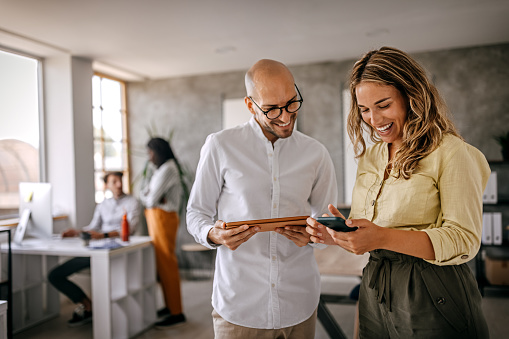 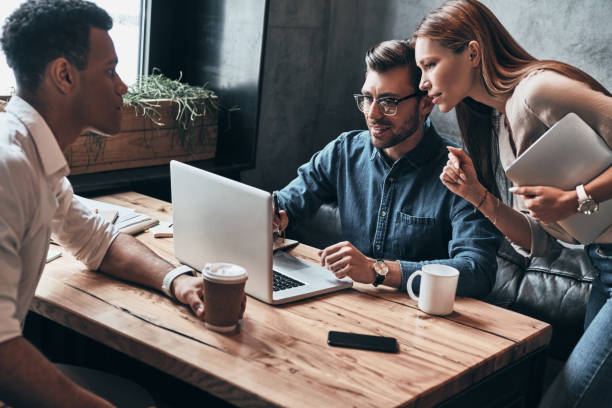 Thank you!